Приглашаем 
на Городищенскую 
землю
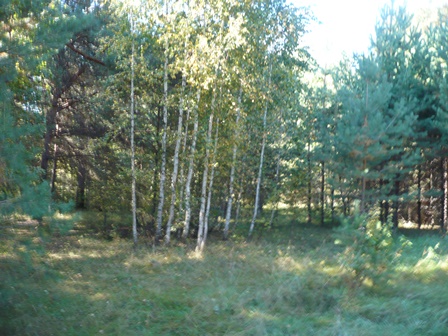 Приглашаем на работу,
 заняв вакантную
 должность заведующего
 Городищенским ФАП - фельдшера
ФАП с. Городище является структурным подразделением 
ГБУЗ СО 
«Байкаловская центральная районная больница»
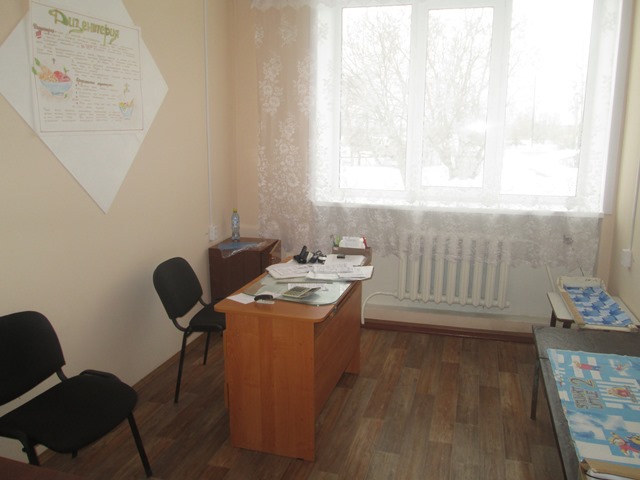 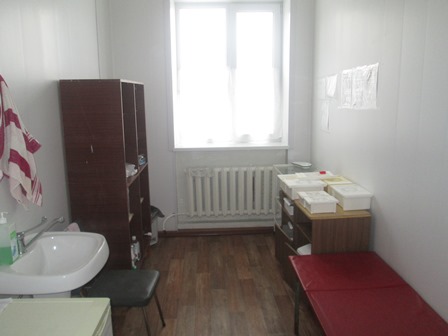 Кроме ФАПа с. Городище
 в Байкаловском районе имеются 
12 ФАПов (фельдшерско-акушерских пунктов) 
и 6 ОВП (общих врачебных практик)
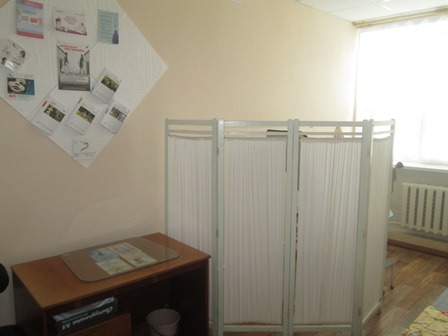 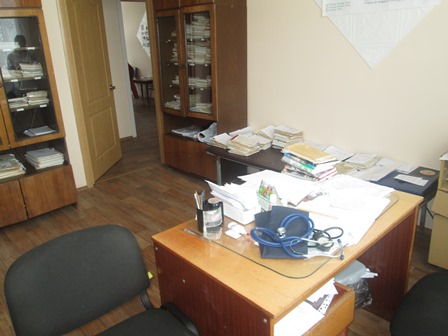 Городищенский ФАП прикреплен
к Н. Иленской ОВП в распоряжении которой находится санитарный автомобиль, что позволяет облегчить работу фельдшера.
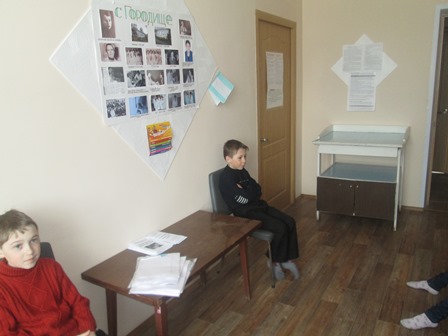 Заработная плата заведующего ФАП от 
15 000 рублей в месяц.
Отпуск составляет 42 календарных дня.
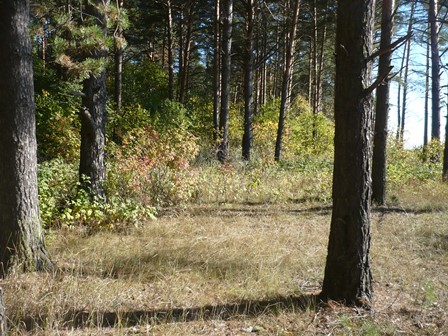 Выплачиваются подъемные на обзаведение хозяйством в размере 30 тыс. руб.
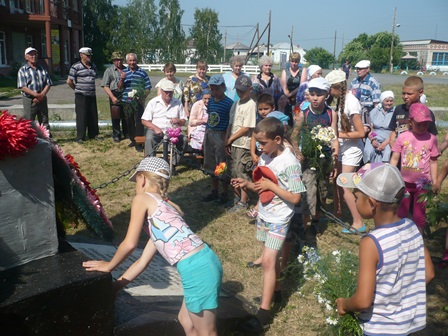 Население села Городище составляет 701 человек
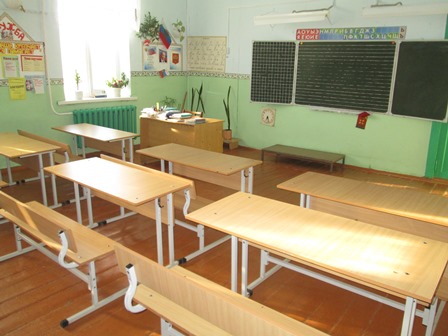 На территории села находится средняя школа,
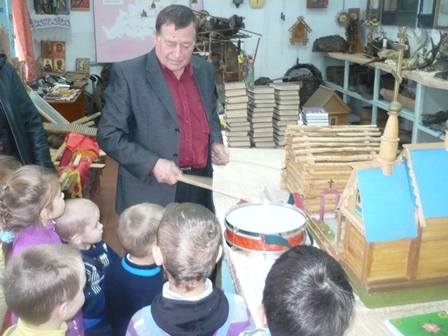 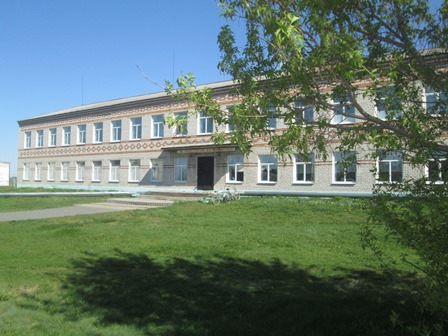 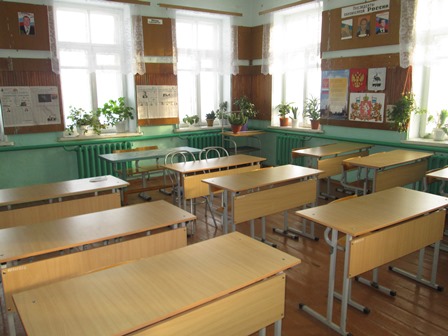 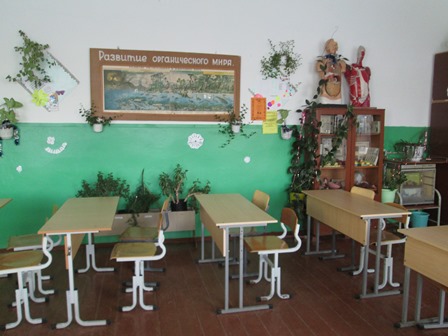 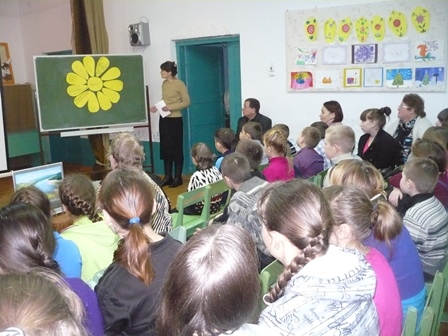 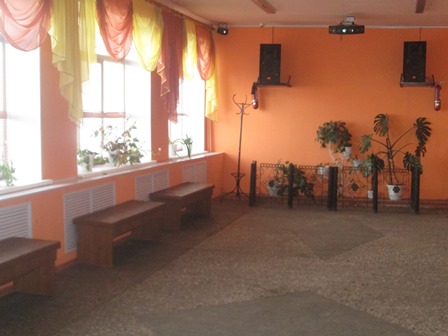 Дом культуры
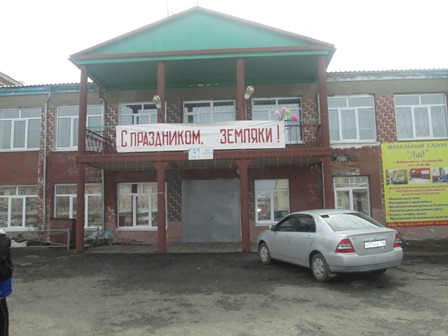 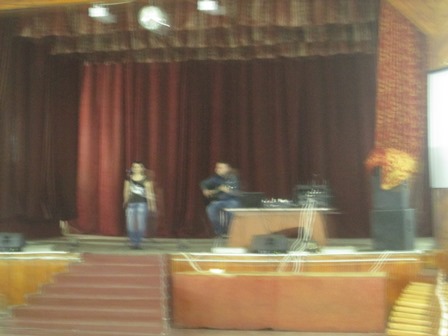 Магазины
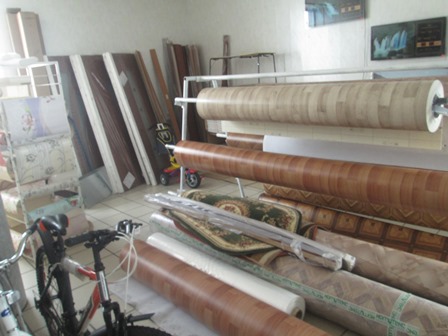 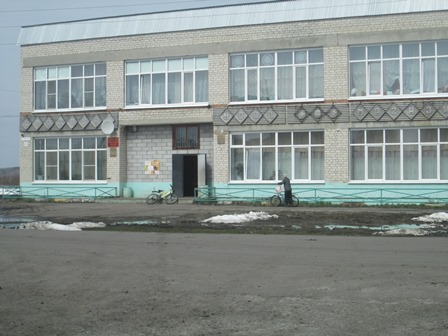 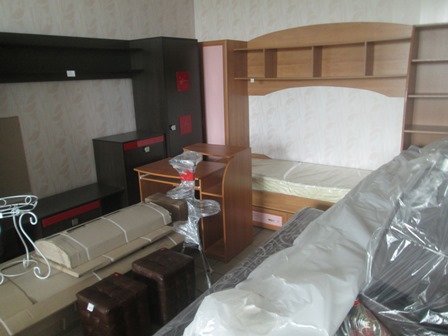 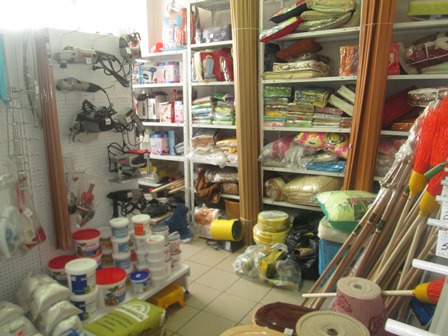 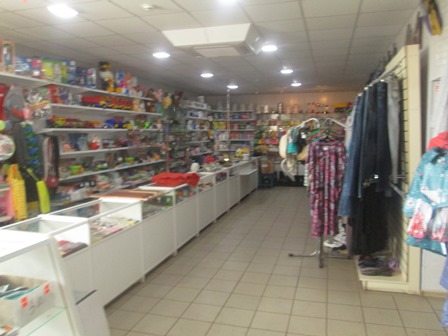 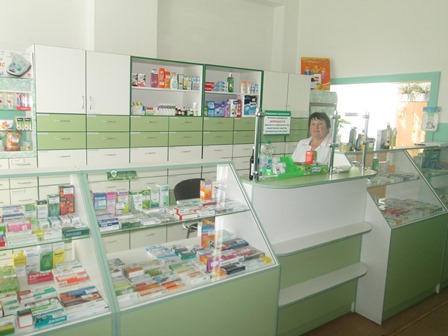 Аптека
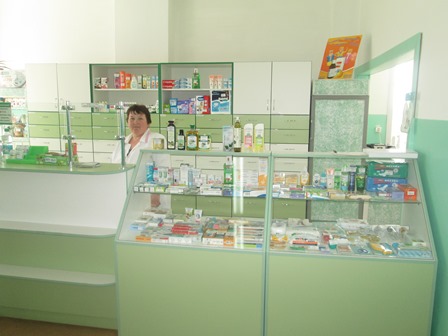 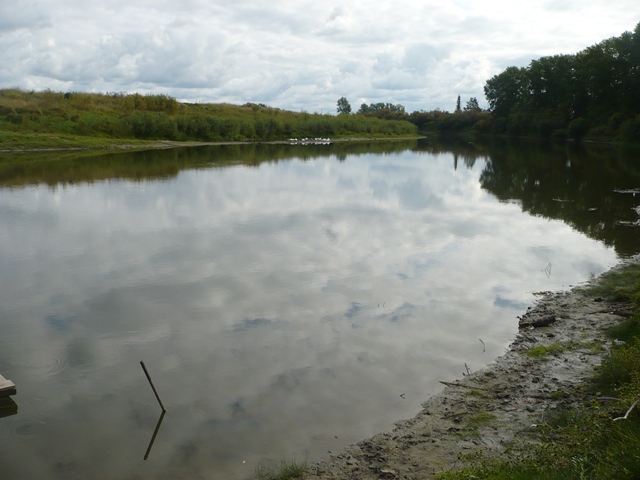 Администрация поселения
 на выбор
предоставит жилую площадь – 
благоустроенную квартиру 
или дом
с земельным участком.
Уважаемые выпускники мы ждем  Вас!
ГБУЗ СО «Байкаловская ЦРБ»
Начальник о.к.
Марина Сергеевна Белоногова
Контактные телефоны
343 62 20506
89089279616
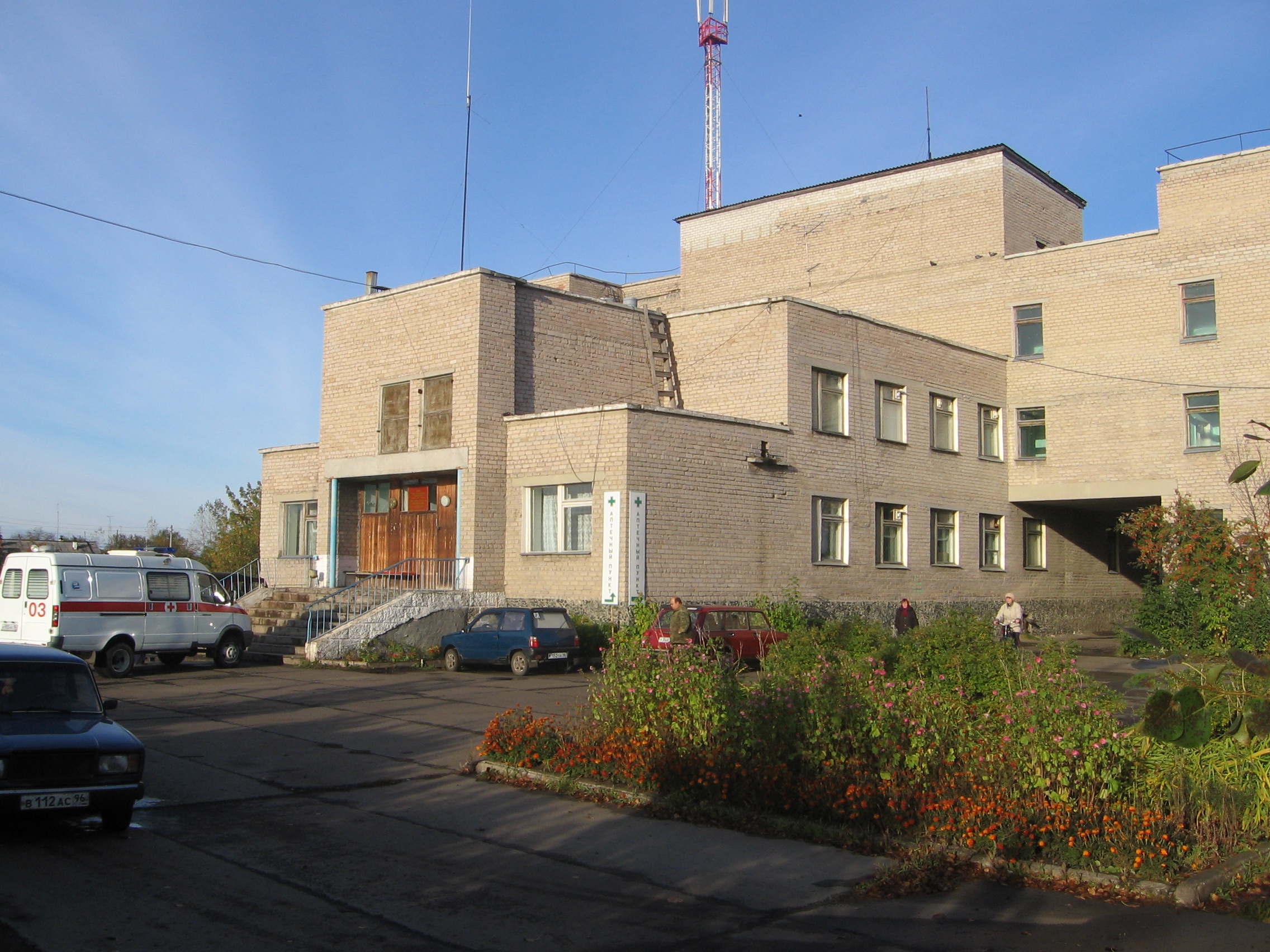